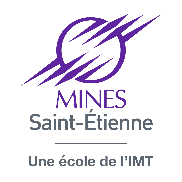 EMSE_05Circular Economy and Product-Service SystemElaheh Maleki
Objective
1
Unsustainability & Circular Economy
3
Sustainable Product-Service System
Objective: To make students familiar with sustainable solution providing
2
Strategies to reach sustainability
2
1. Unsustainability & Circular Economy
1
Unsustainability & Circular Economy
3
Sustainable Product-Service System
Objective: To make students familiar with sustainable solution providing
2
Strategies to reach sustainability
3
Unsustainability
Critical trends that characterize the unsustainability of the current global situation
Overpopulation 
Resource exploitation and increasing pollution
Over-consumption
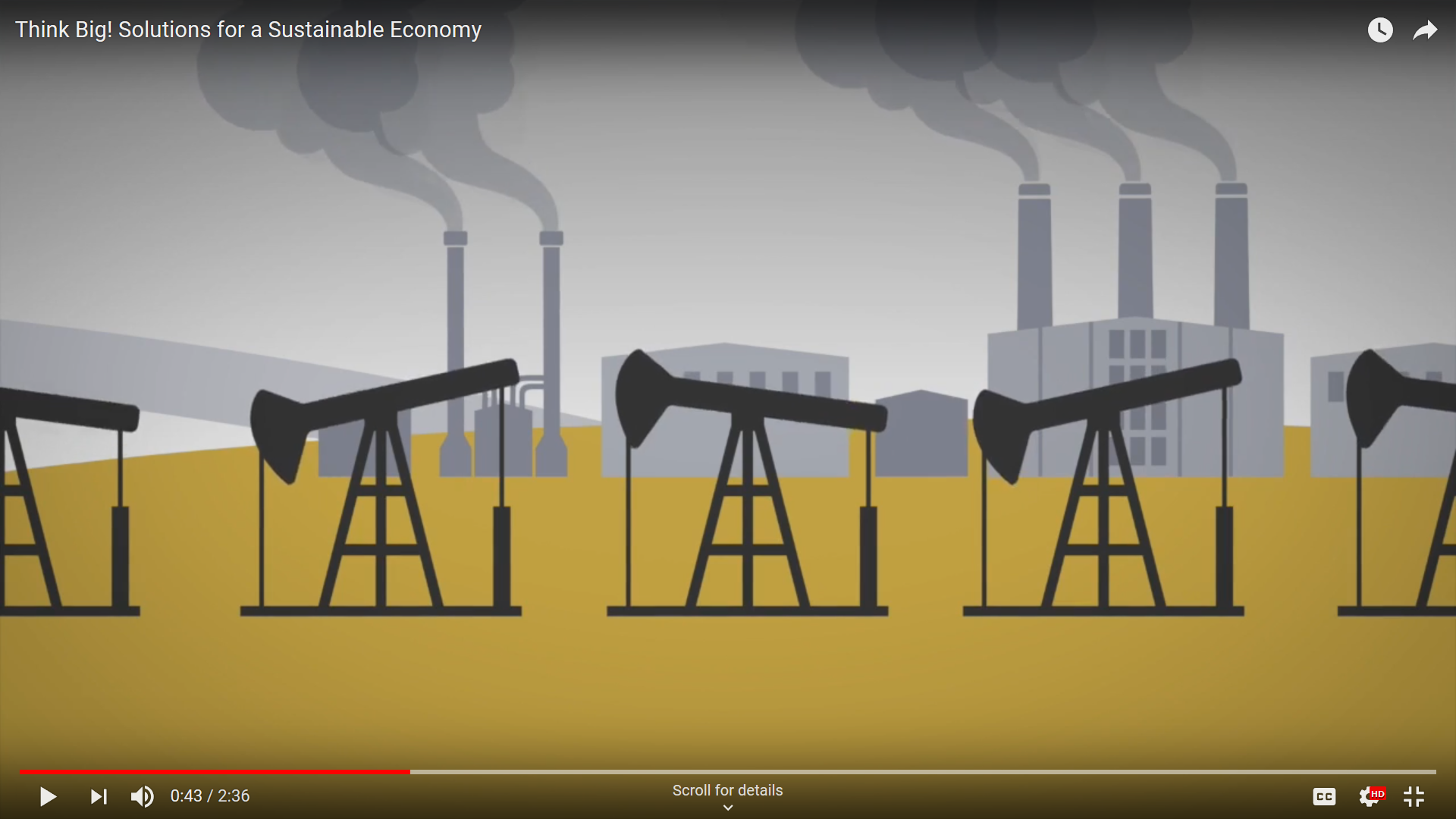 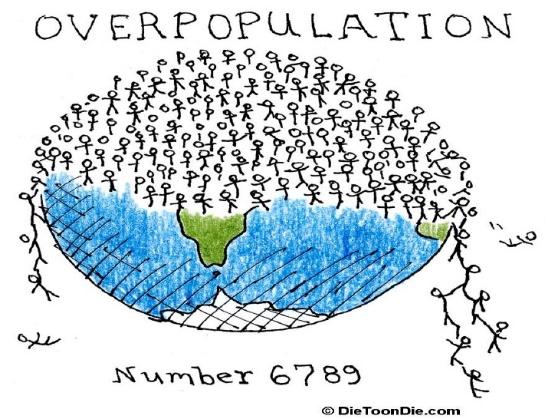 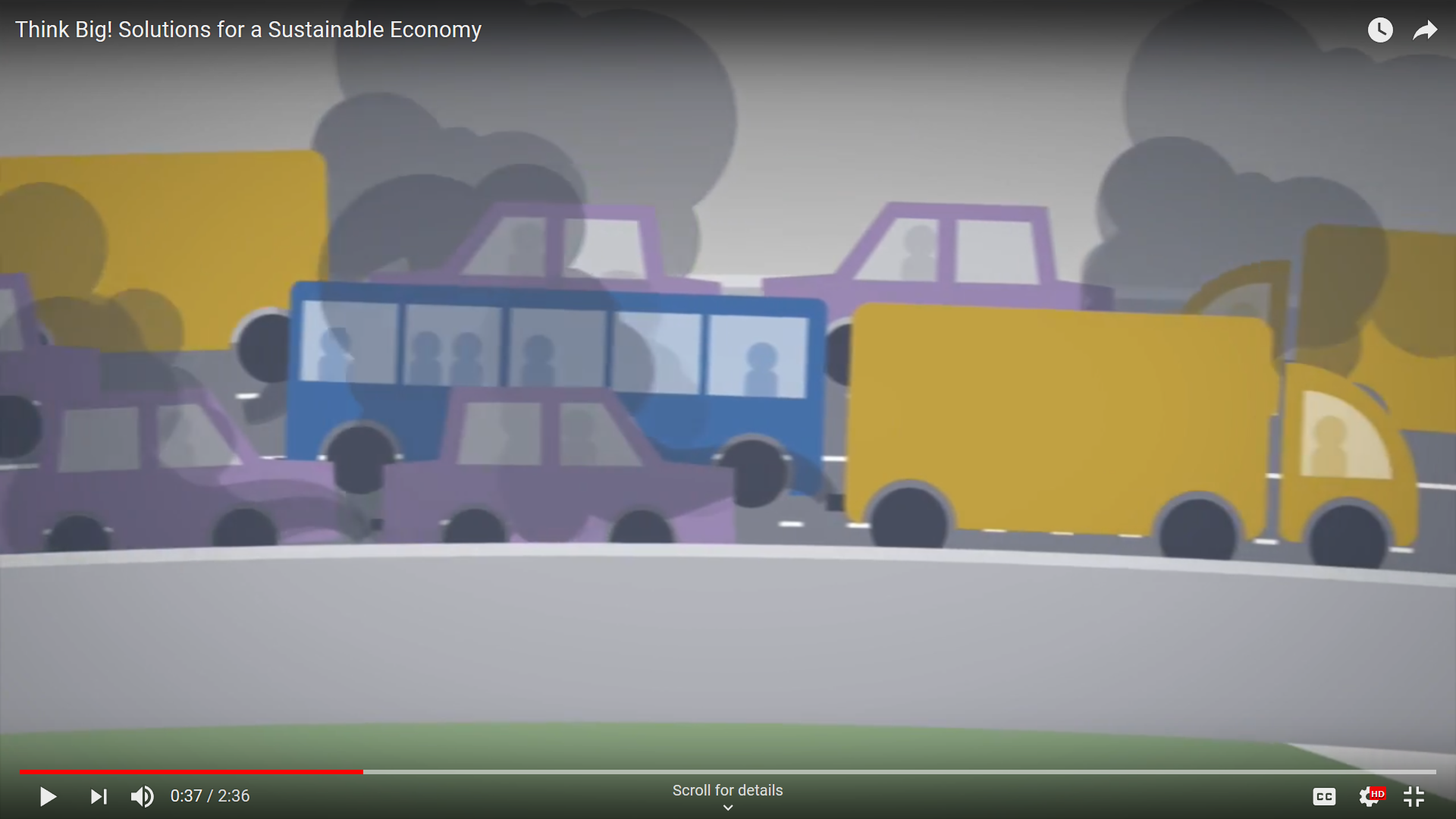 How to deal with unsustainability?
[Mont, 2000]
4
Seeing the Bigger Picture
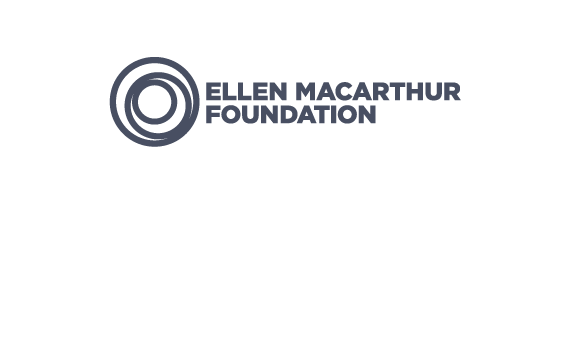 The Linear Economy: We can’t sustain this ‘take-make-dispose’ model –what’s the solution?
Recycling? What would have to change to make recycling work better? 
Use Less? What would have to change to allow for using less to be ok?
Last Longer? Could longer lasting products work? How?
More Efficient? What would we have to change to make efficiency really helpful?
Green? Although many green products are moving in the right direction, what does the destination look like?
Fewer People? How can we change things to make our newest members of the human race welcome on our planet?
How Do Other Species Live? What are the rules [for benign production]?
5
[Speaker Notes: The Ellen MacArthur Foundation was launched in 2010 to accelerate the transition to a Circular Economy.]
Circular Economy
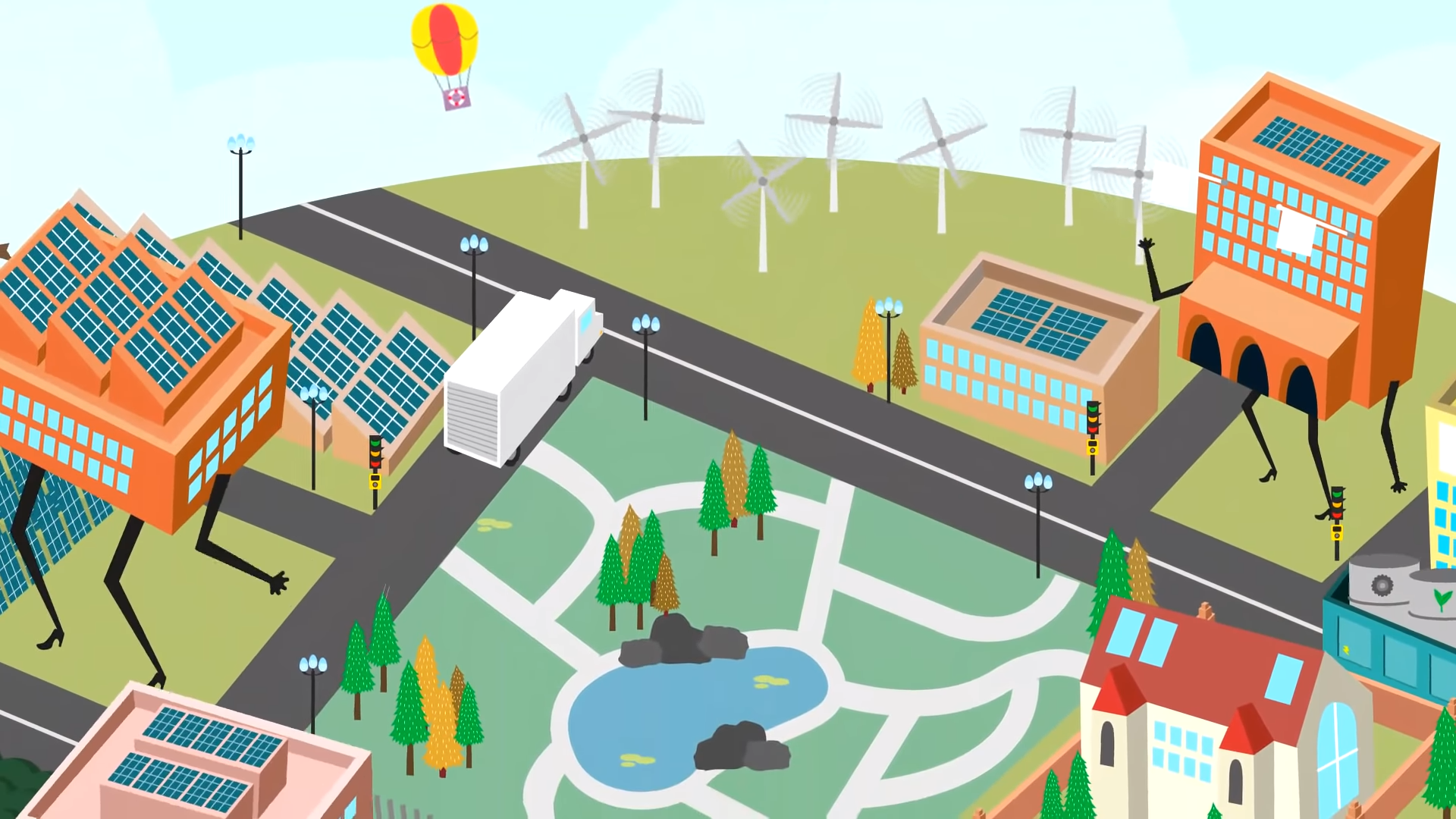 https://www.youtube.com/watch?v=zCRKvDyyHmI
6
Circular Economy
The circular economy offers the opportunity to move away from our "take - make - dispose" model, by ensuring, through careful design and innovative business models, that technical and biological materials continuously flow, safeguarding valuable resources and restoring natural capital.
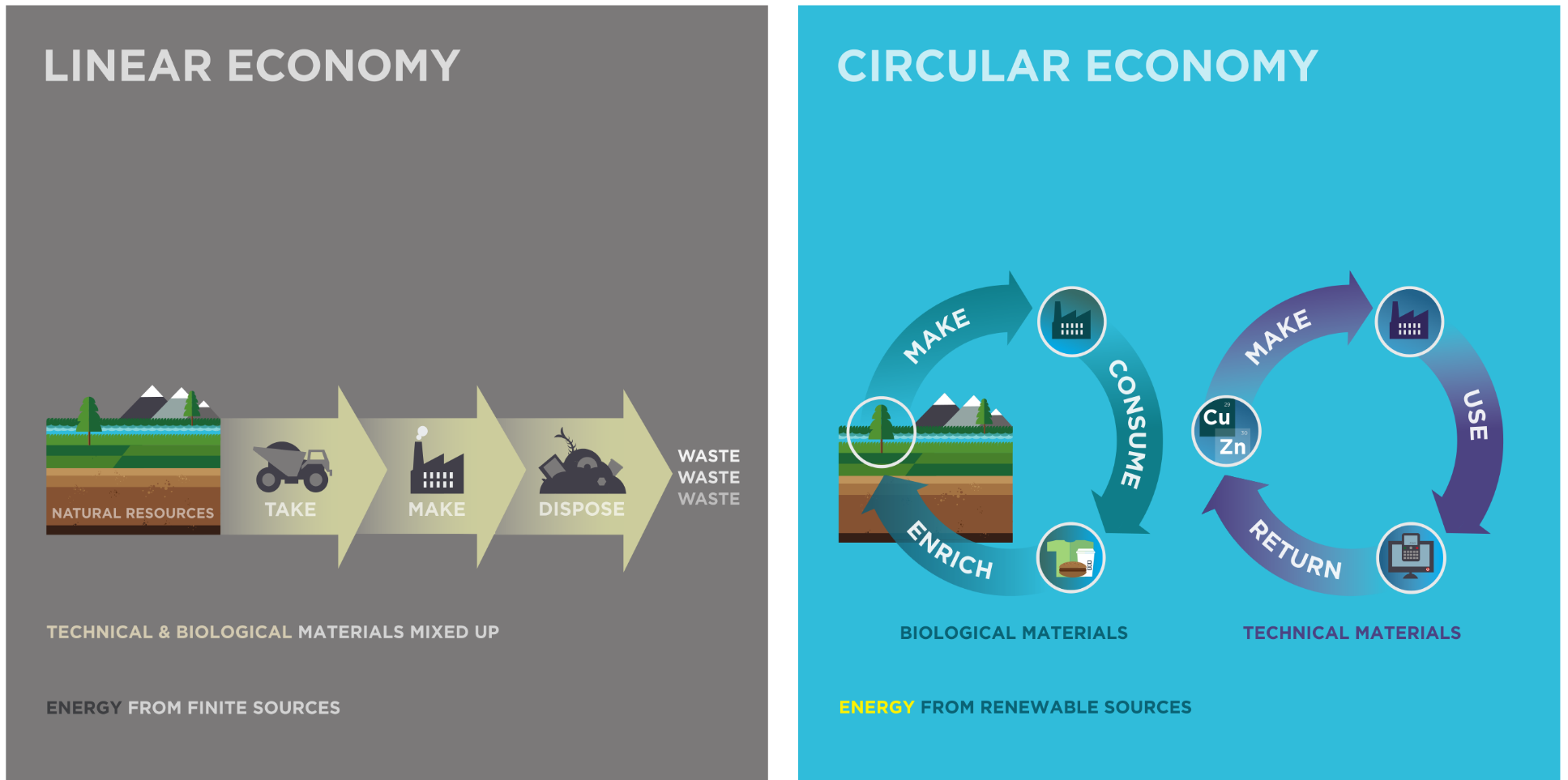 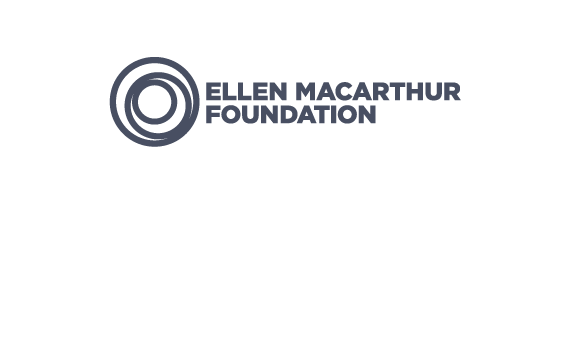 7
Possible solutions for a Circular Economy
The Ellen MacArthur Foundation was launched in 2010 to accelerate the transition to a Circular Economy.
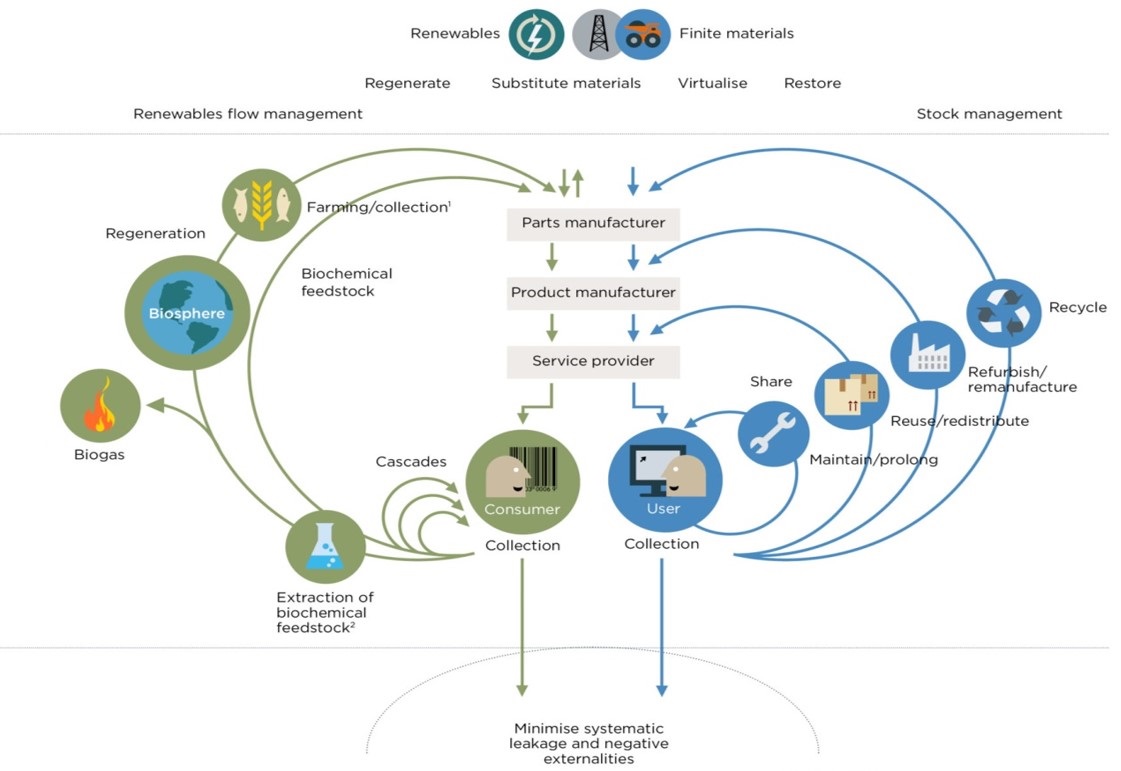 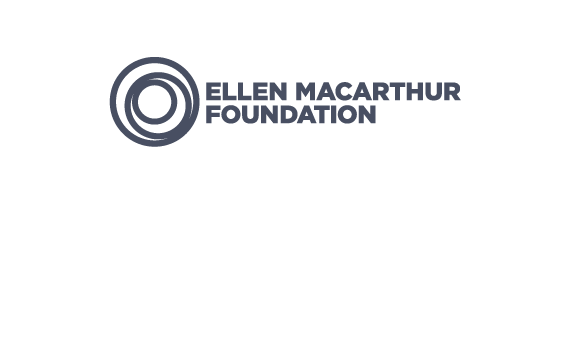 8
A new perspective: Rethink everything
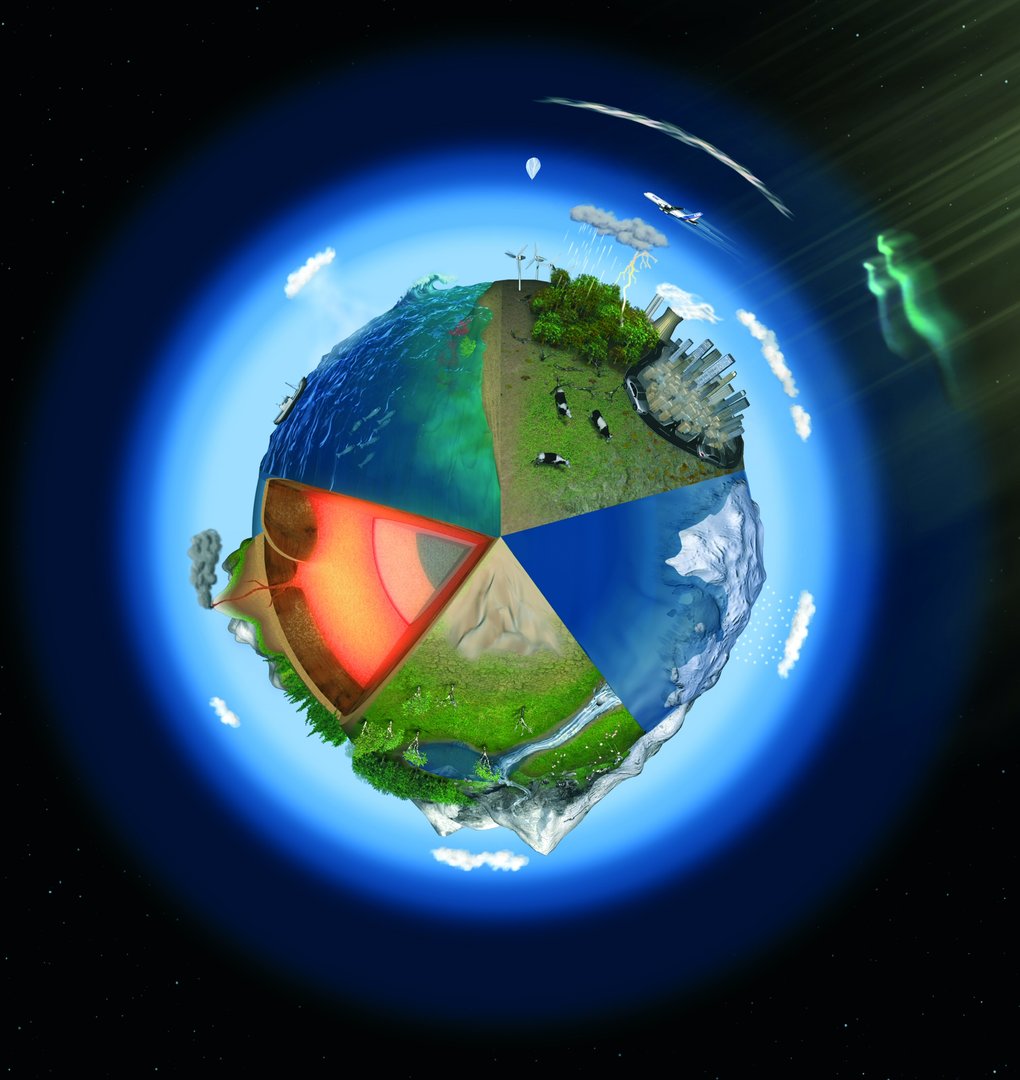 https://www.youtube.com/watch?v=KIp7Bjexf3Y&list=PLD2C43638C526D33F&index=9
9
1
Unsustainability & Circular Economy
3
Sustainable Product-Service System
Objective: To make students familiar with sustainable solution providing
2
Strategies to reach sustainability
10
Strategies to operationalize the circular approach
Product side of reaching sustainability: 
Extending the lifespan of the product [Blomsma and Brennan, 2017] e.g. Reducing requirement for product
Production side of reaching sustainability: 
Closing the loop of material flow [Blomsma and Brennan, 2017] & replacing the “end-of-life concept with restoration” [Macarthur, 2013] e.g. Reducing the amount of materials in products and services (dematerialisation), Recycling and claiming the product material back
Consumption side of reaching sustainability: 
“To have a utility instead of ownership” [Mont, 2000] e.g. Eco-efficiency, Increasing efficiency of the product usage phase
“Solution-besed approach” can fulfills these strategies.
[Mont, 2000]
11
Strategies & examples for moving towards Circular Solution
Depending on your role in company, there are various practices to implement circular solution.
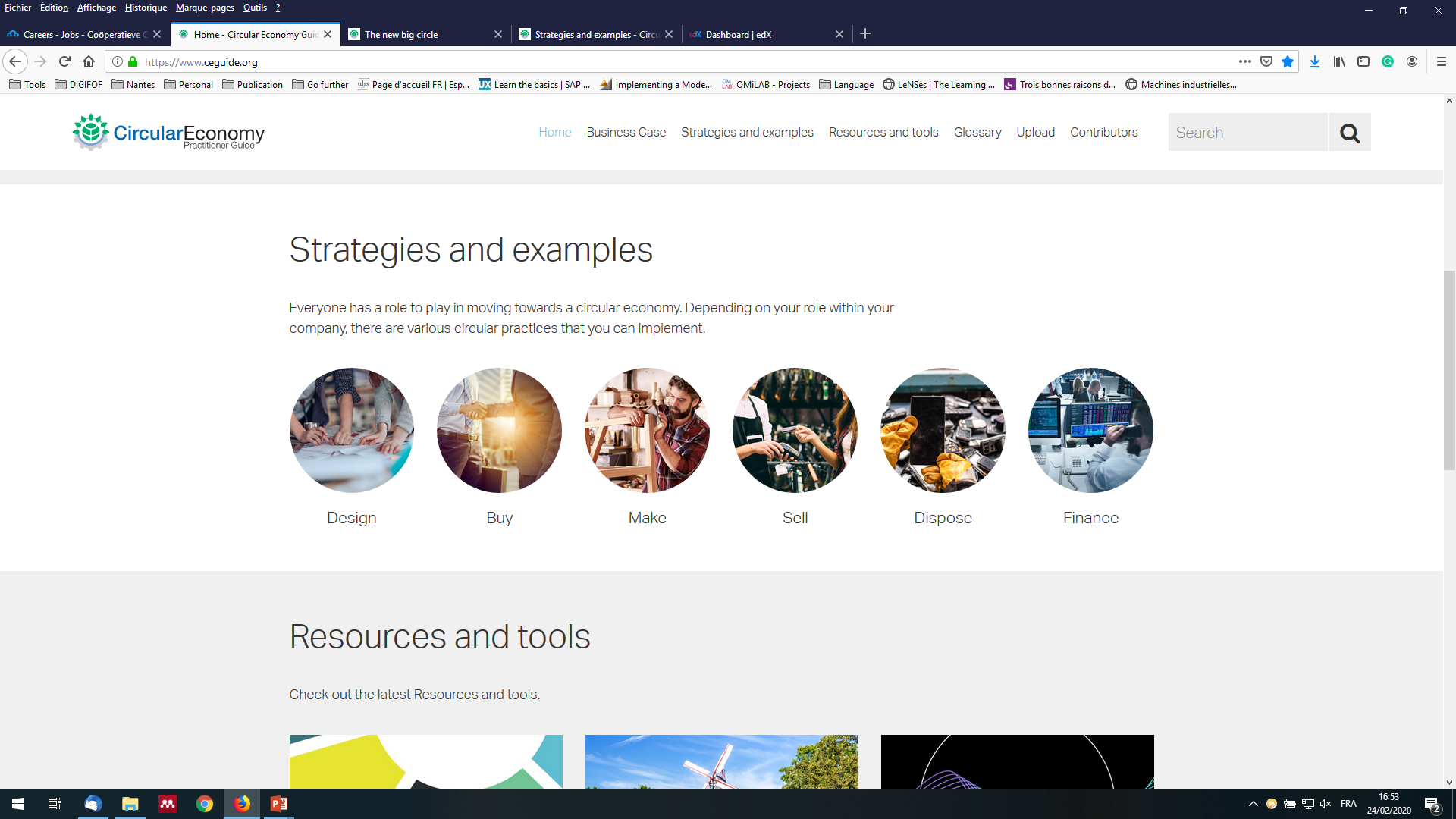 Waste Management
Sales and Marketing
Investment & Accounting
Research, Innovation, Design
Production & Manufacturing
Procurement
https://www.ceguide.org/
12
DESIGN
If you work within the Research, Innovation or Design departments, consider these practices to move your company towards the circular economy.
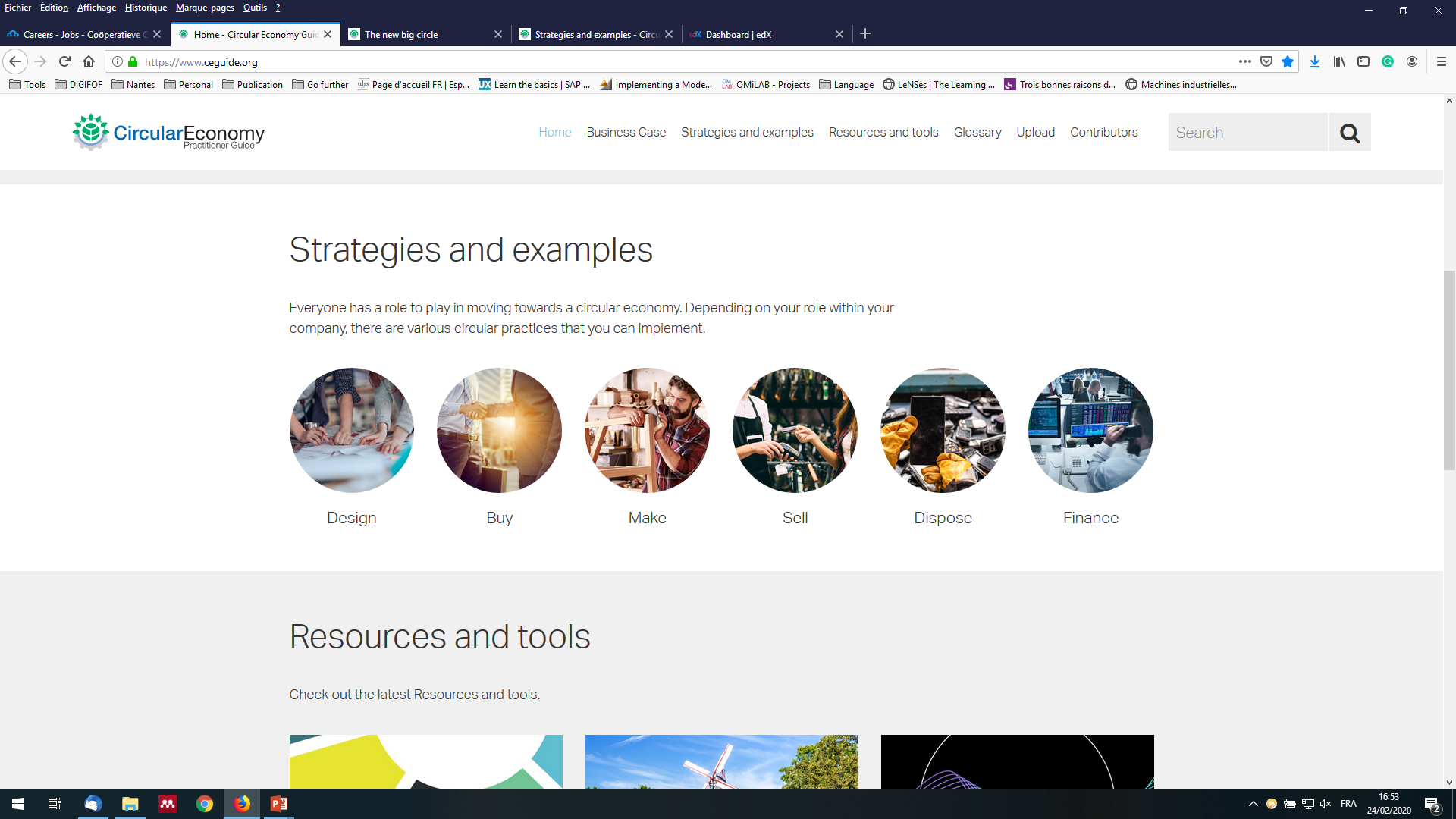 Green chemistry
Regenerative design
Cradle to Cradle®
Integrated design process
Standardization
Design for flexibility
Biomimicry
Design for the environment (eco-design)
Life cycle thinking
Design for disassembly/deconstruction
Systems thinking
Design for recoverability/recyclability
Lifetime extension & durability
Design for maintainability/reparability
https://www.ceguide.org/
13
Unsustainability
BUY
If you work within the Procurement department, consider these practices to move your company towards the circular economy.
Critical raw material substitutes
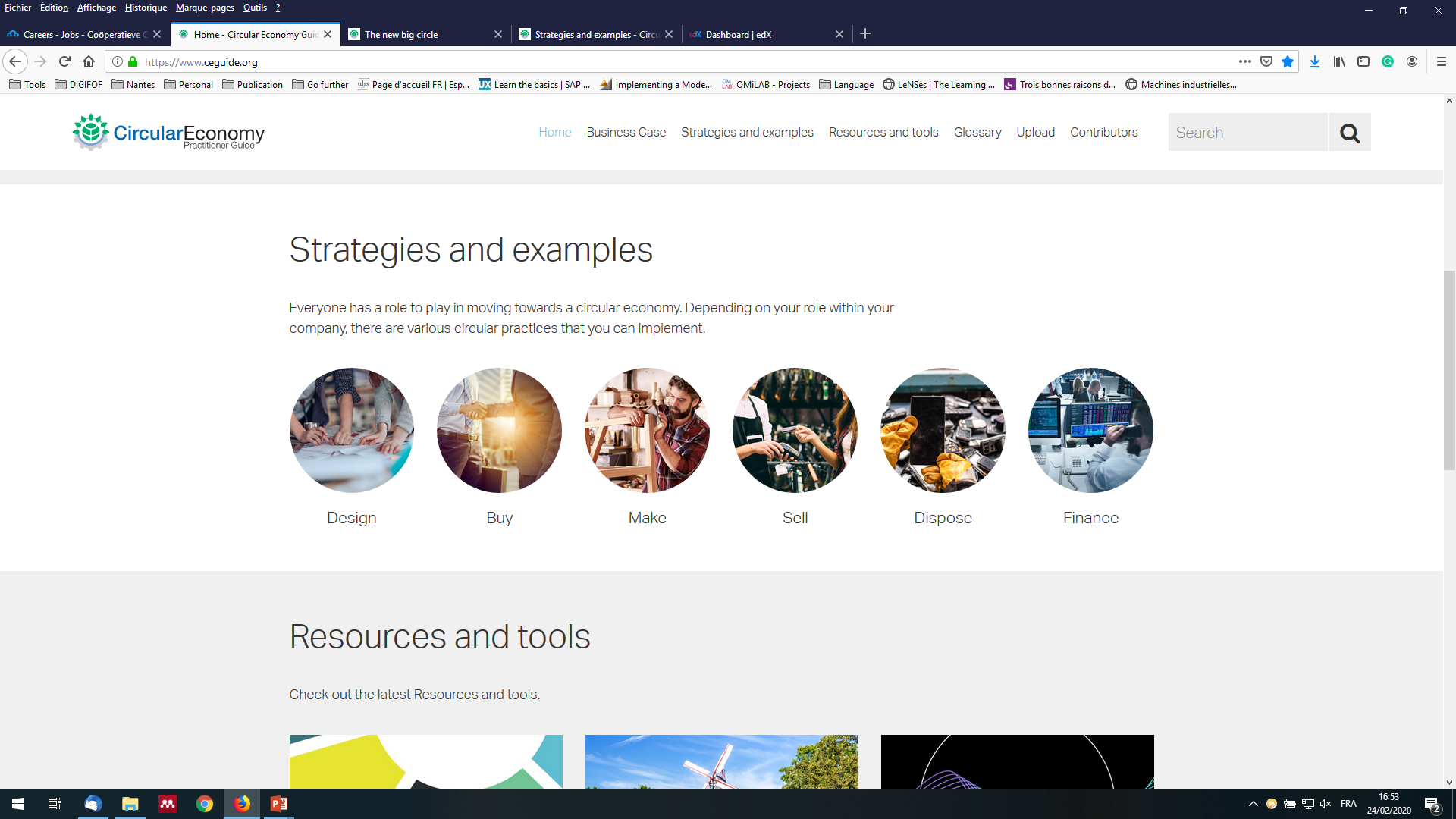 Bio-based resources
Services (not products)
Compostable resources
Reclaimed resources
Rare earth metal substitutes
Renewable resources
Recycled resources
Safe chemicals
Reused/ reusable resources
Biodegradable resources
https://www.ceguide.org/
14
MAKE
If you work within the Production and Manufacturing departments, consider these practices to move your company towards the circular economy.
Kaizen (continuous improvement)
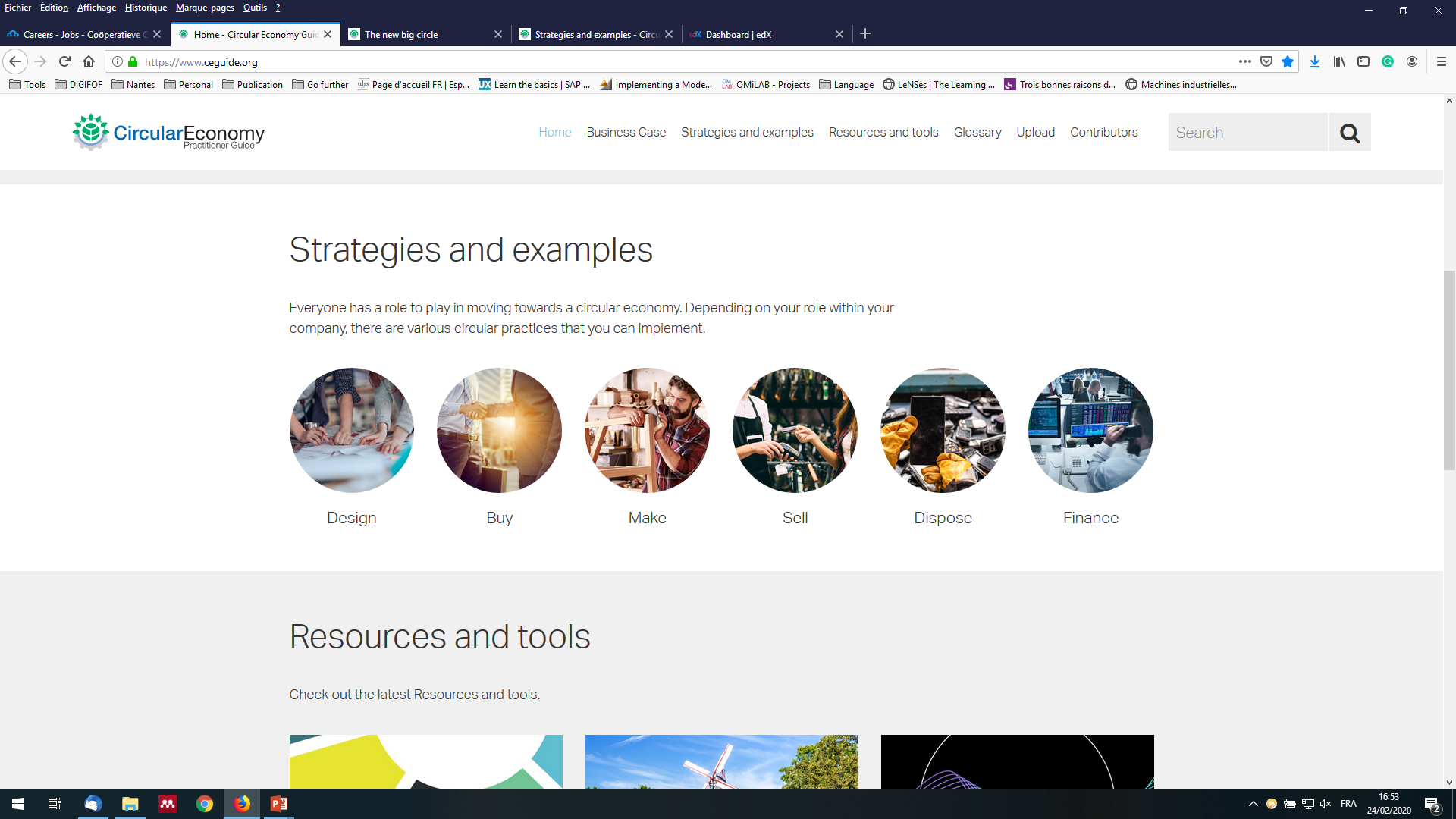 Additive manufacturing
Resource efficiency
Dematerialization
Remanufacturing
Jidoka (autonomation)
Prefabrication
Kanban (just-in-time)
Refurbishing
Six Sigma
Poka Yoke (error-proofing)
Lean manufacturing
https://www.ceguide.org/
15
SALE
If you work within the Sales and Marketing departments, consider these practices to move your company towards the circular economy.
Digitization and virtualization
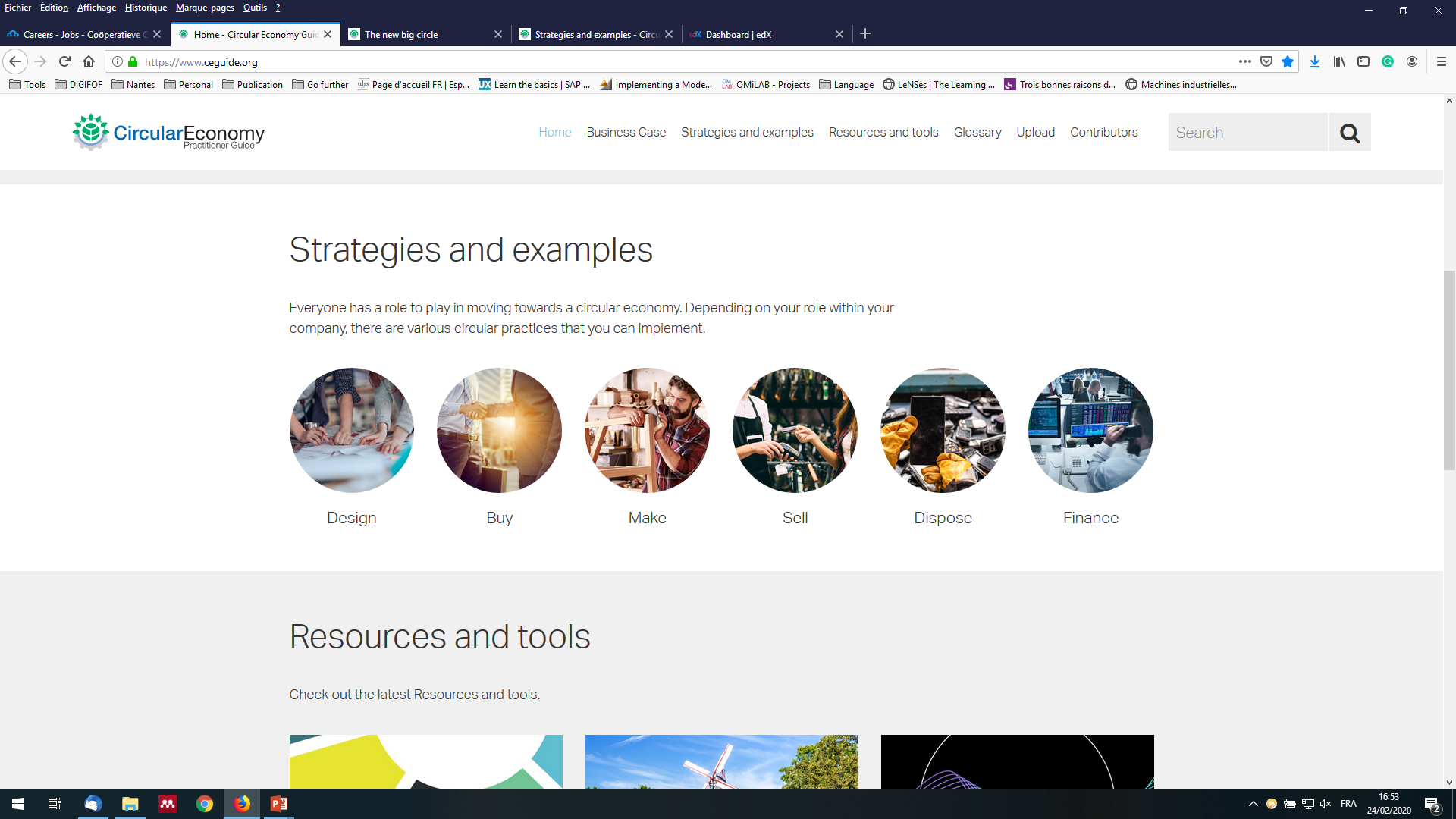 Pay-per-service unit
Co-branded services
Leasing
Sharing platforms
https://www.ceguide.org/
16
DISPOSE
If you work within the Waste Management department, consider these practices to move your company towards the circular economy.
Deconstruction and disassembly
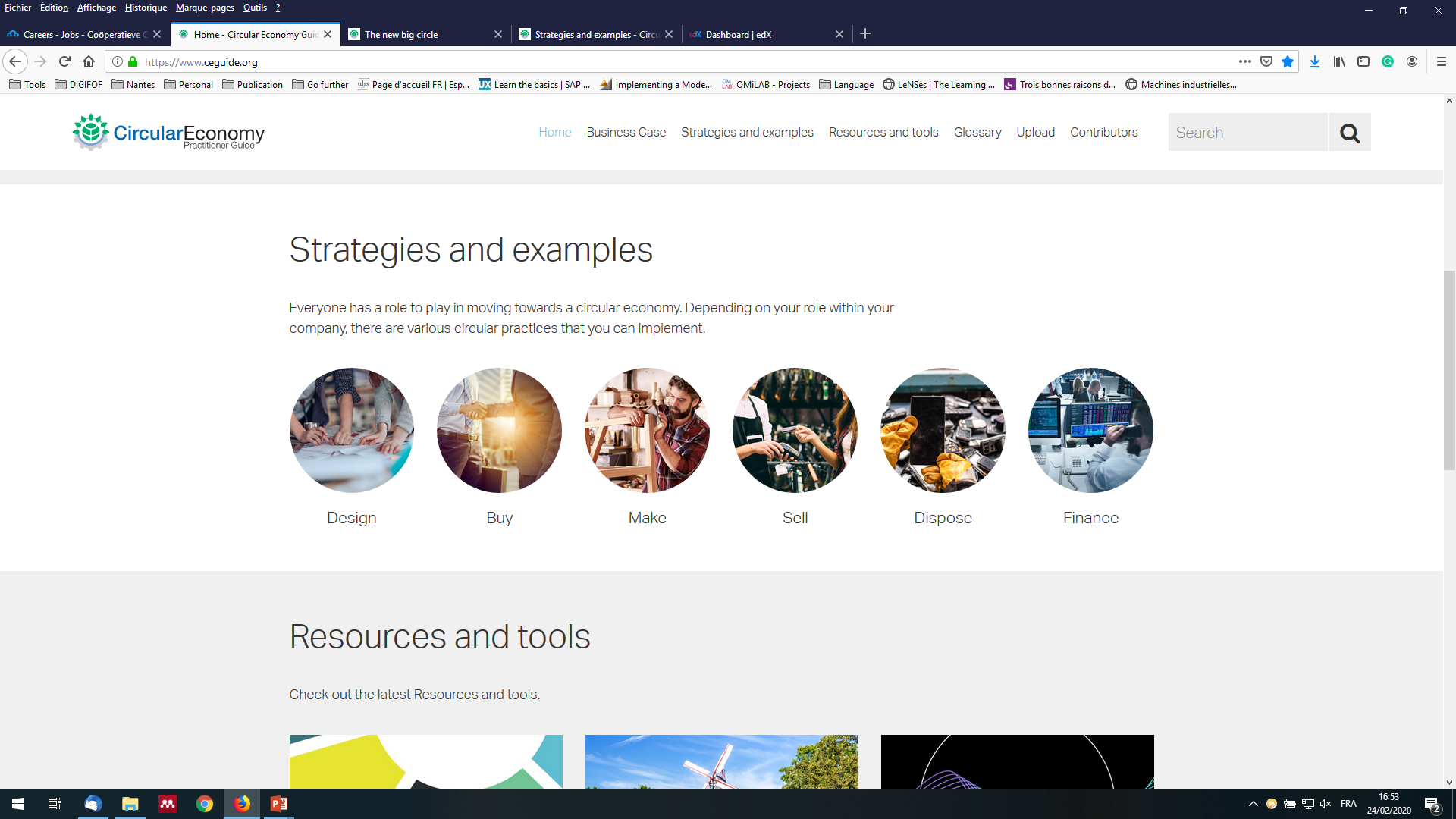 Composting
Cascading
Energy recovery
Compatibilizers
Feedstock recycling
Industrial symbiosis
Recycling
Repurposing
Reverse logistics
Selective extraction
Take-back program
Waste to Energy
Secondary material marketplaces
https://www.ceguide.org/
17
FINANCE
If you work within the Finance and Accounting departments, consider these practices to move your company towards the circular economy.
Integrate circular value in models
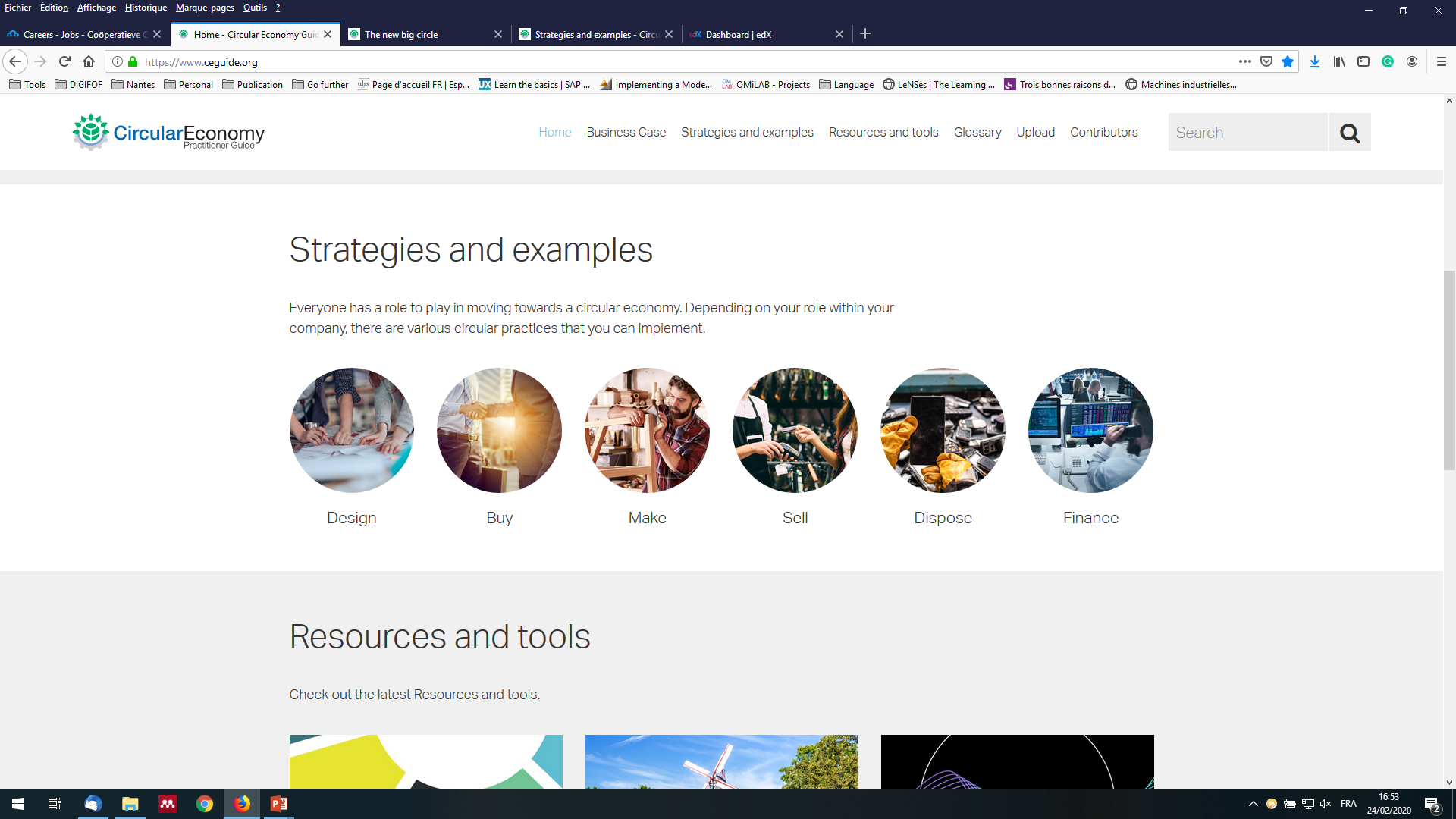 Assess ESG risk
Impact loan
Factoring
Crowdfunding
Green bonds
Prioritize cash flow
Assess linear risk
Purchase order finance
Supply chain financing
Natural capital valuation
Stranded asset management
Assess creditworthiness risk
Integrated client approach
Extend investment time horizon
Incentivize end-of-life returns
Emphasize relationship-based financing
https://www.ceguide.org/
18
1
Unsustainability & Circular Economy
3
Sustainable Product-Service System
Objective: To make students familiar with sustainable solution providing
2
Strategies to reach sustainability
19
Sustainable Solution-based approach
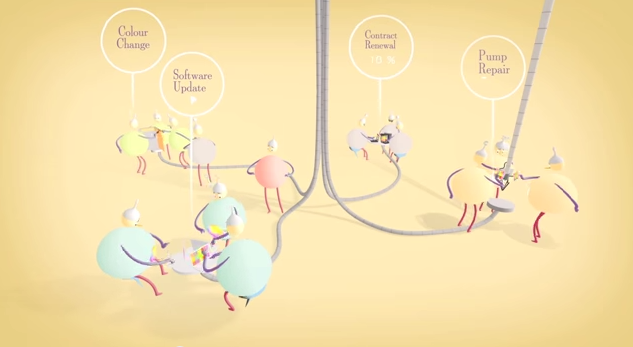 https://www.youtube.com/watch?v=Cd_isKtGaf8
20
Dematerialization And Service Economy
Product-service systems is a possible answer to sustainability challenges.
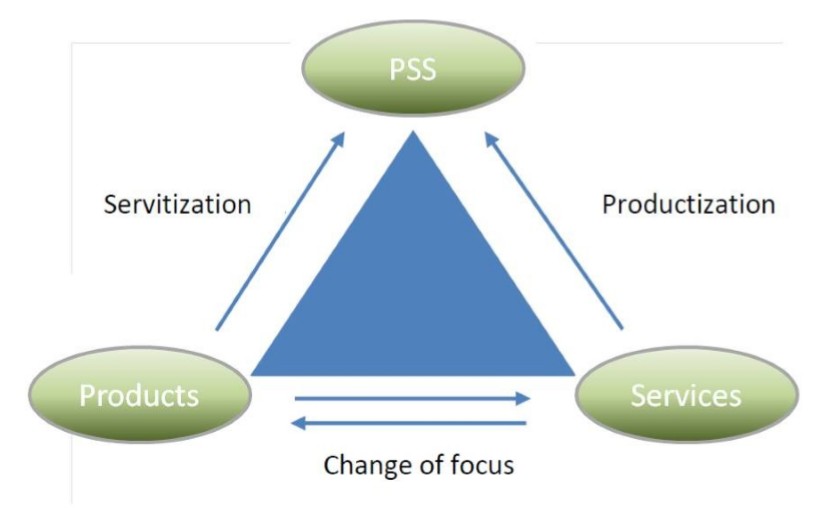 Various aspects of the full transformation picture
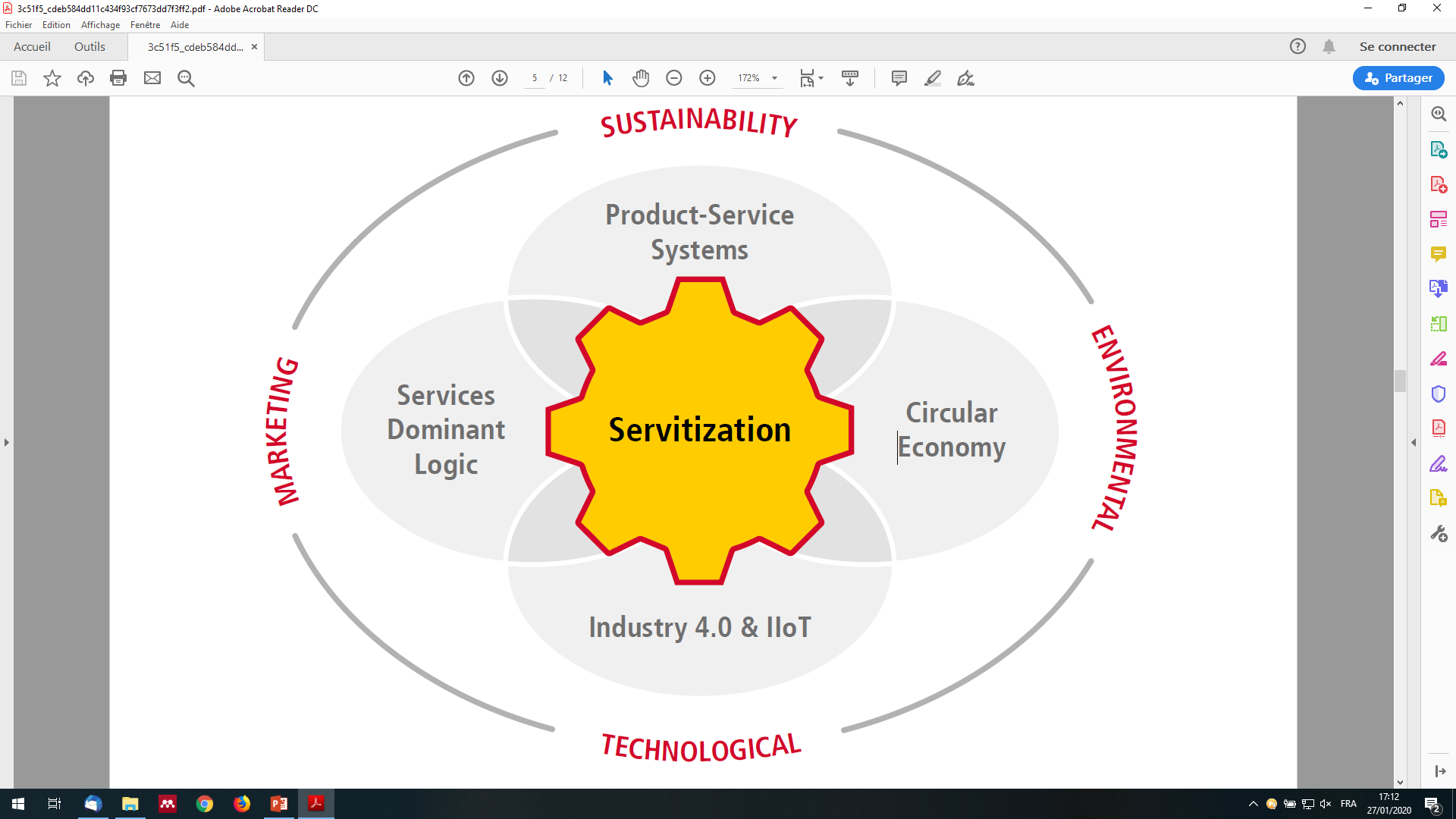 https://www.logistics.dhl/content/dam/dhl/global/core/documents/pdf/glo-core-servitization-white-paper.PDF
21
Bike Sharing Case
22
[Speaker Notes: Eco-efficiency is a management strategy of doing more with less (Glavič et al., 2012).
•A ratio between economic performance and environmental impact 
Eco-efficiency is achieved through three objectives:
•Increasing product or service values
•Optimizing the usages of resources
•Reducing environmental impacts (Government of Canada, 2013)

Design for Disassembly (DFD)]
Bike Sharing Case
Paying to OWN the product
Paying to USE the product: Bike Sharing Systems
Sustainability issues
 Competitive market
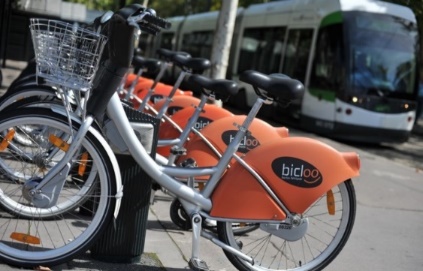 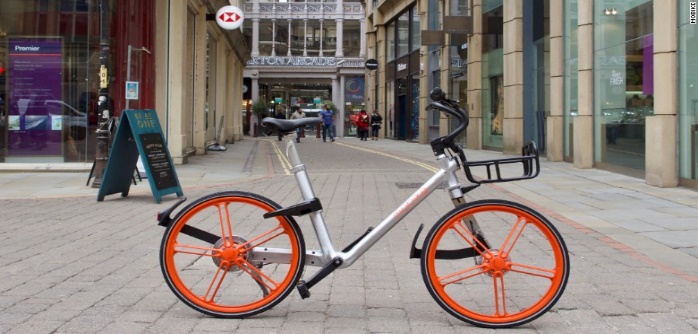 Shift the focus from selling a product to providing a solution
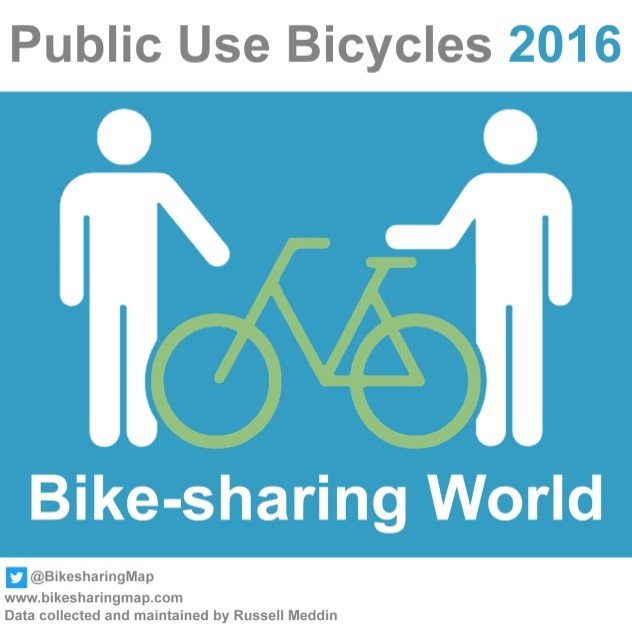 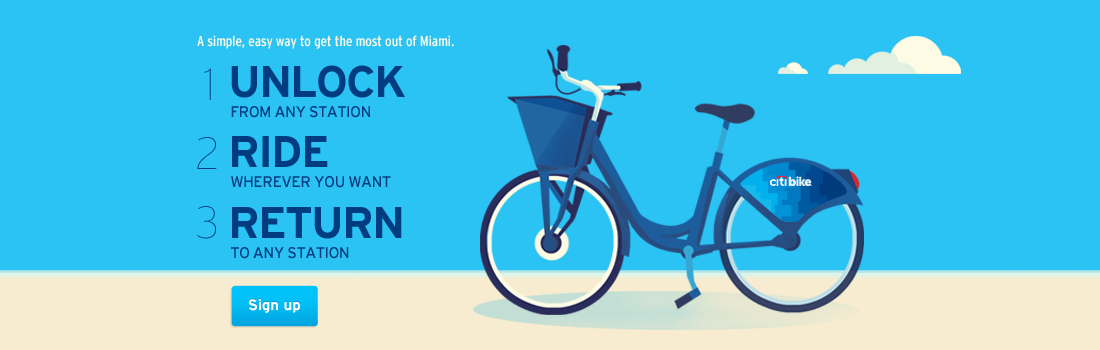 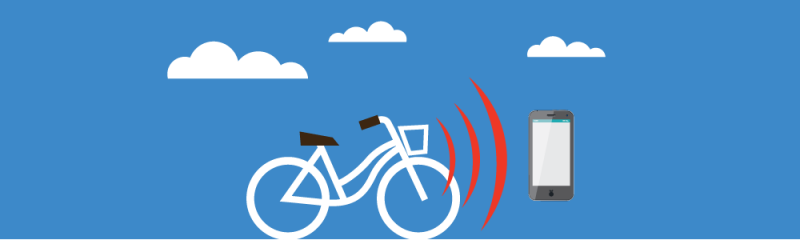 Bike Sharing Case
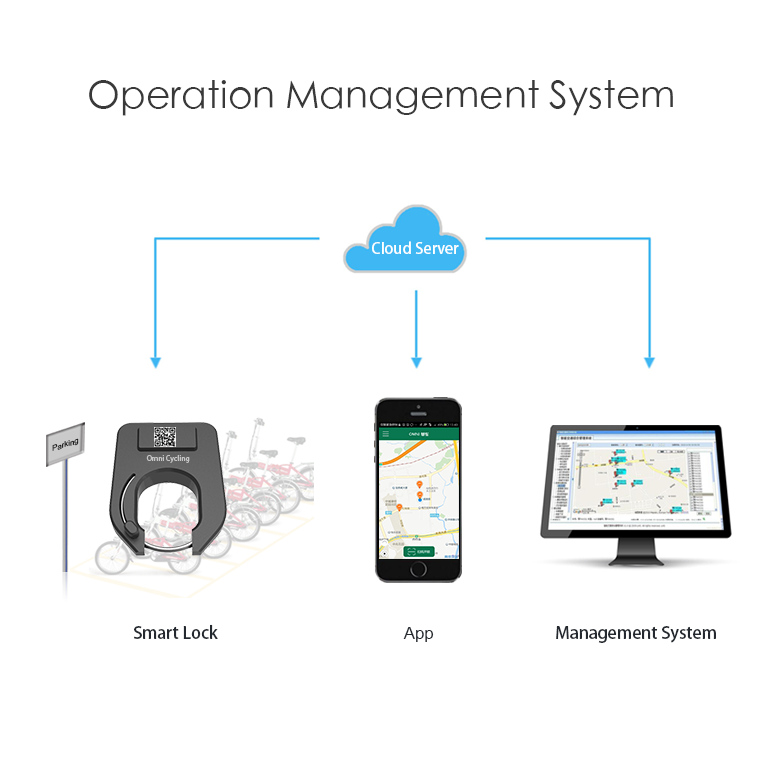 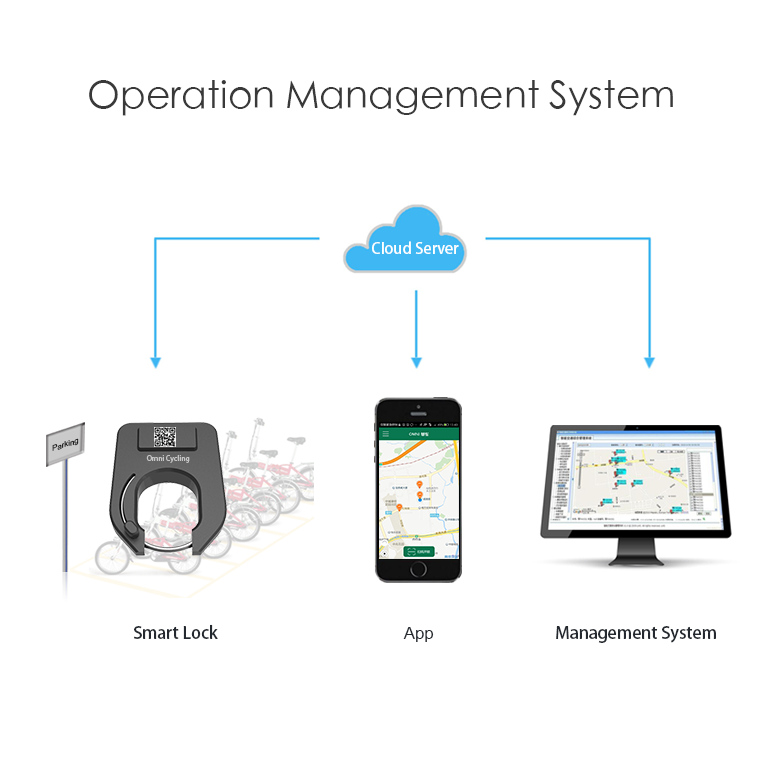 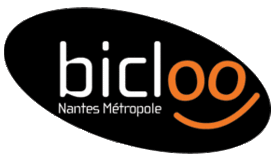 Product-Service System (PSS)
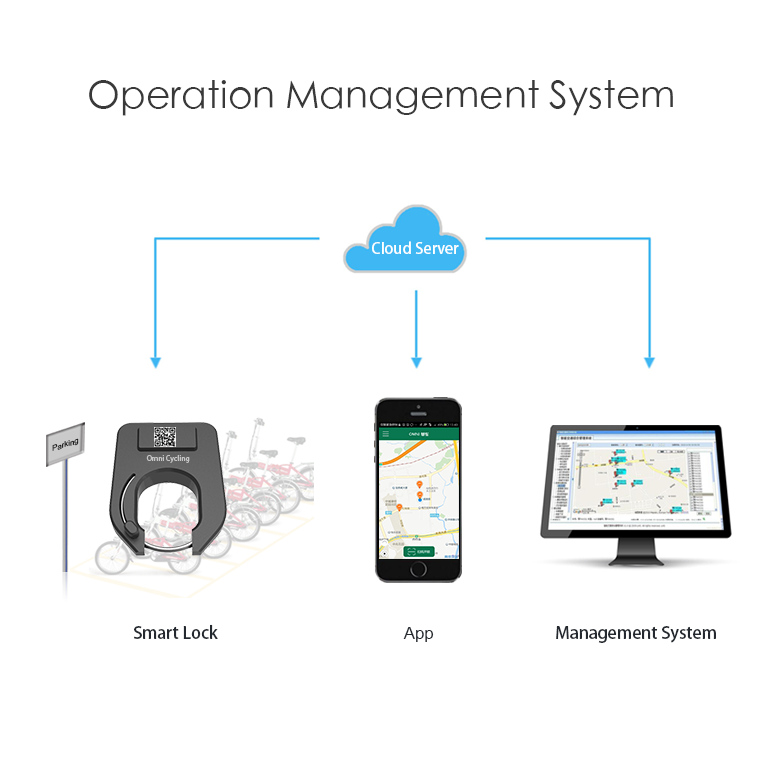 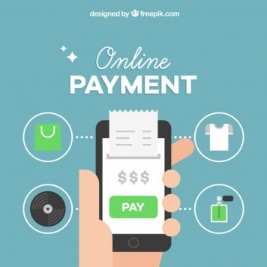 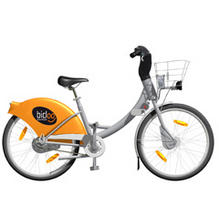 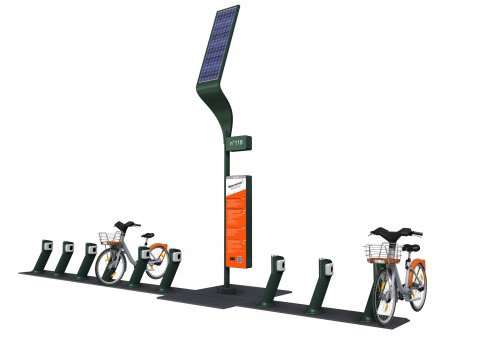 Integrated as a system
Smart lock
Mobile Application
Management System
Customized Bike
Payment system
Bike station
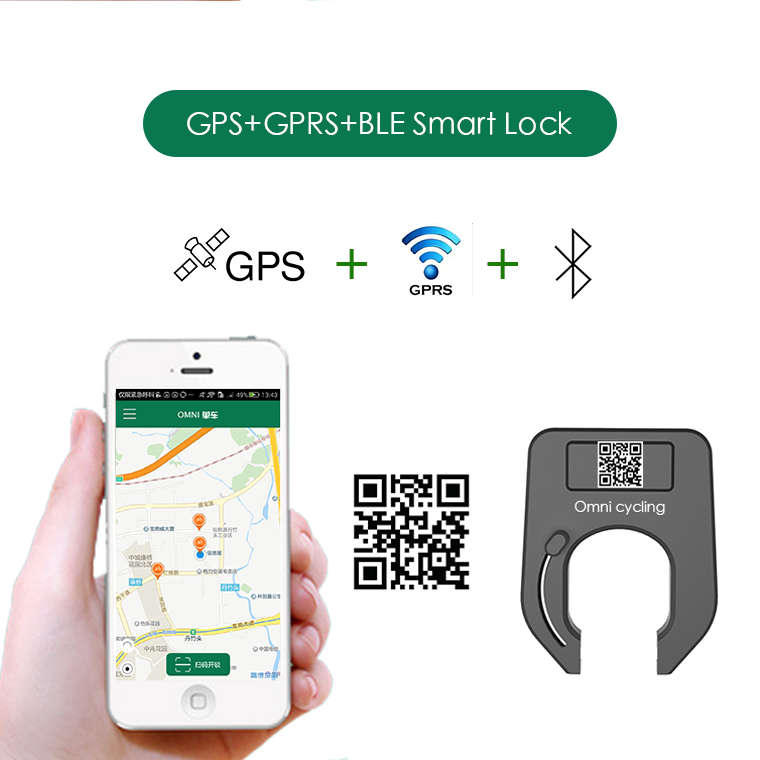 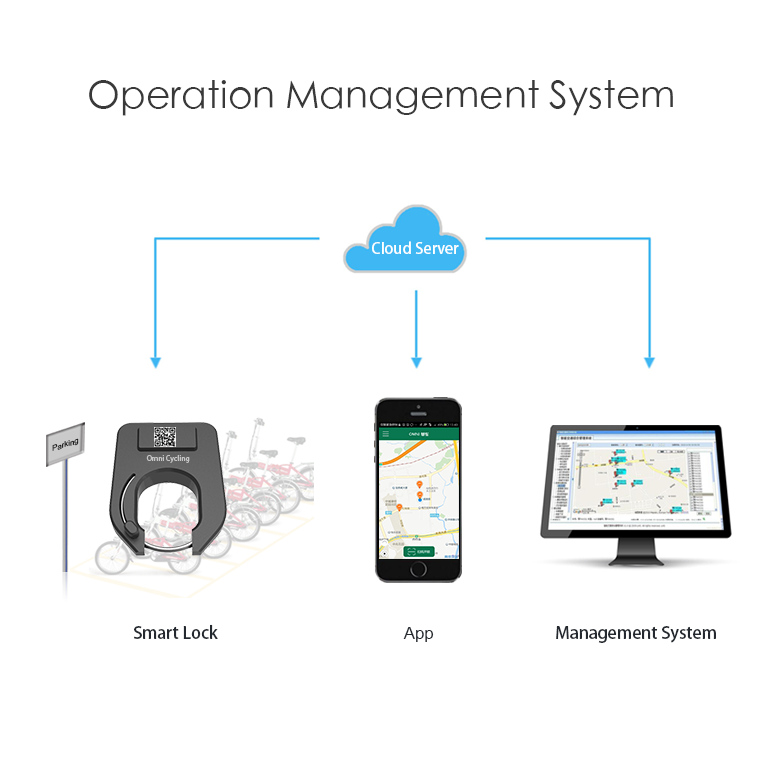 24
[Speaker Notes: Explain it as an example]
Industrial Machinery Case: 
Gear grinding machine
25
Gear grinding machine
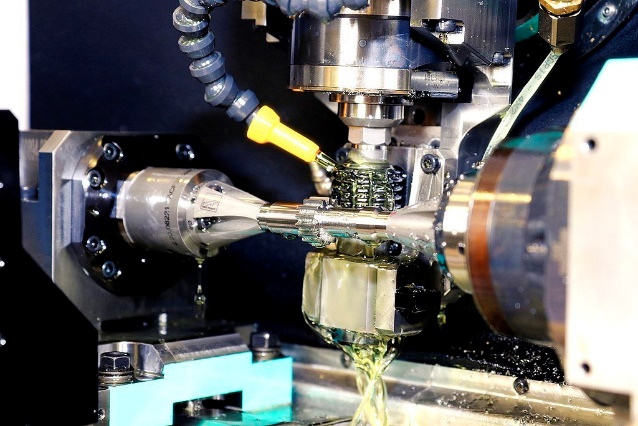 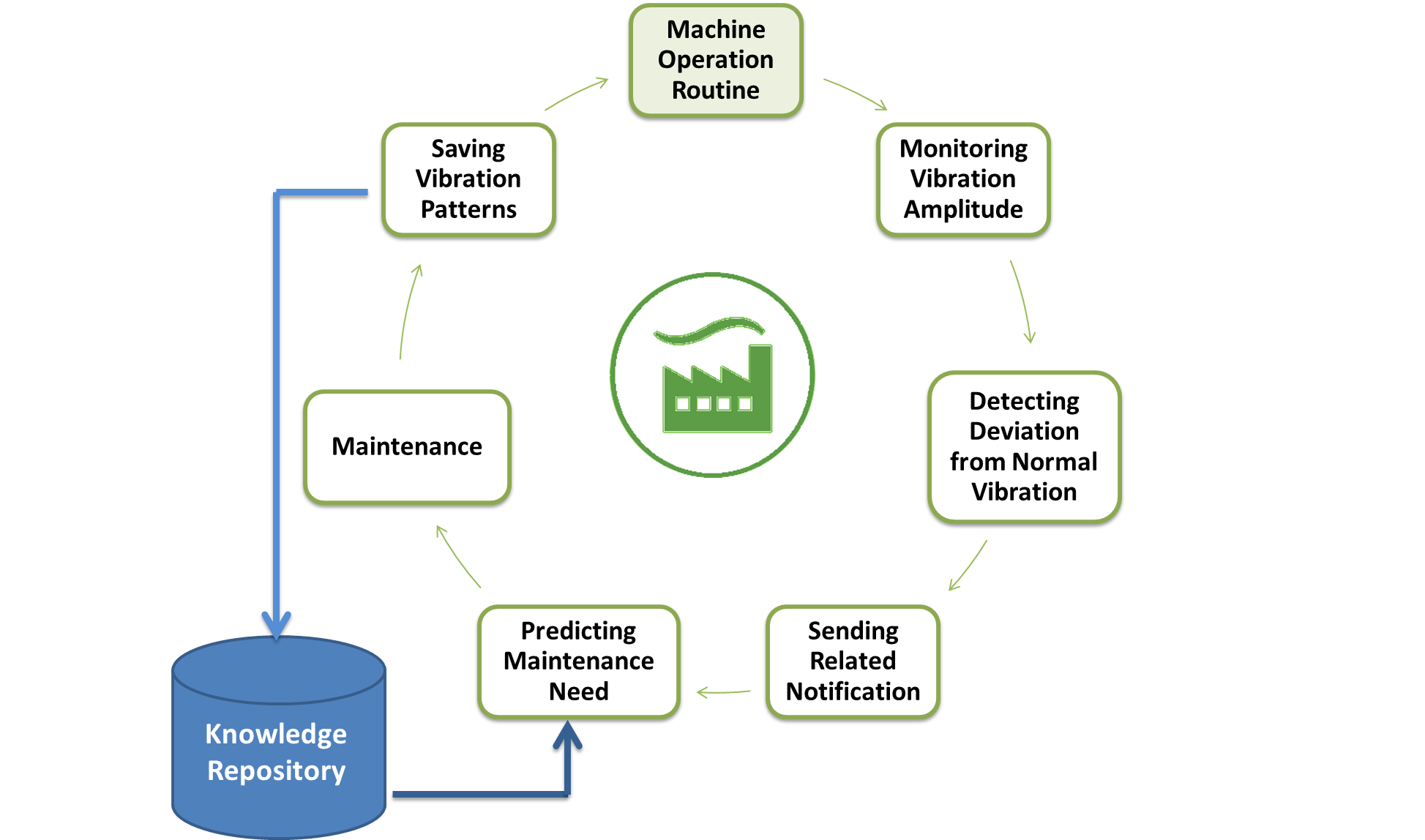 The scenario:
 Industrial machine with Health Monitoring Services to increase the machine performance and reduce the waste

1- Relies on Vibration monitoring and predictive maintenance

2- Integrating sensors with machine to acquire data from the machine life stages
26
Industrial Machinery Case
Service
Product
Gear grinding Machine
Service Processing: Vibration monitoring (vibration of the machine moving components and condition of the machine)
Embedded System: The vibration sensing system
Software: The HMS software, collaborative platform
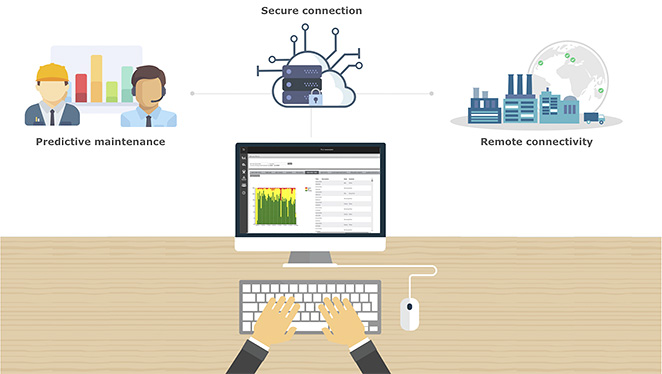 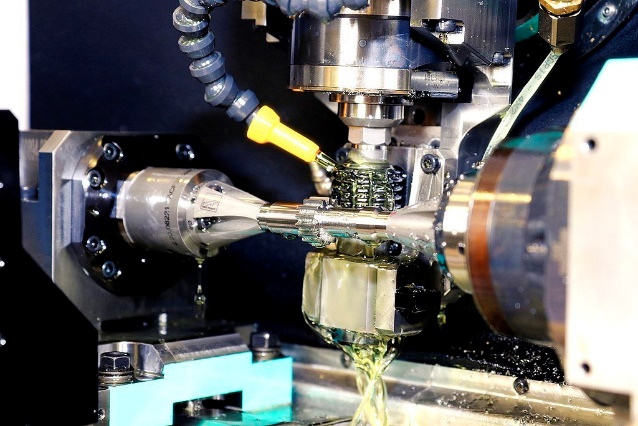 27
Industrial Machinery Case
Actors
Enabling Systems
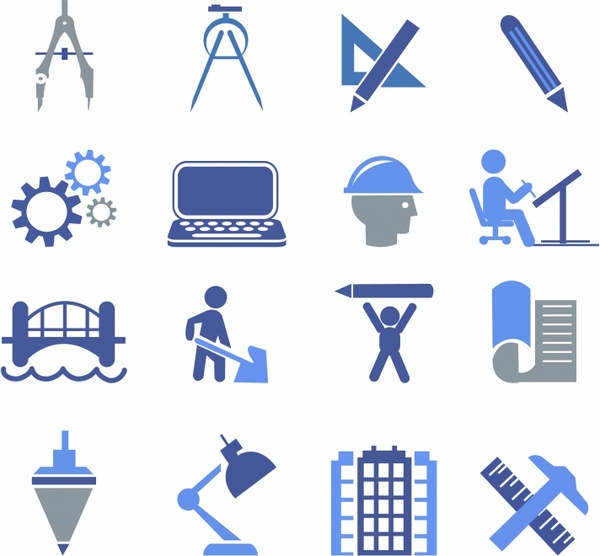 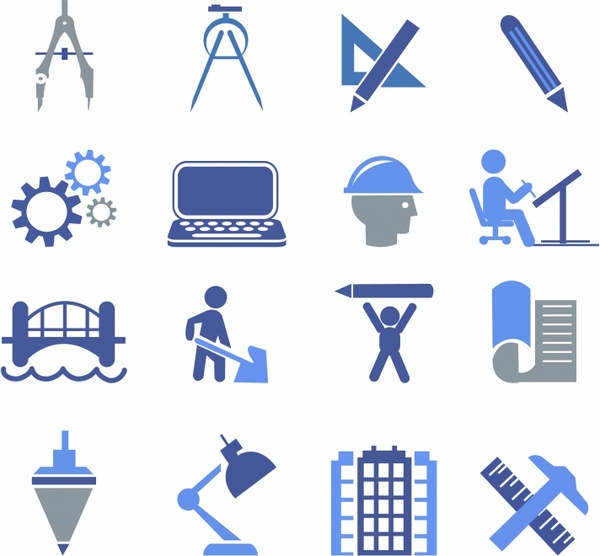 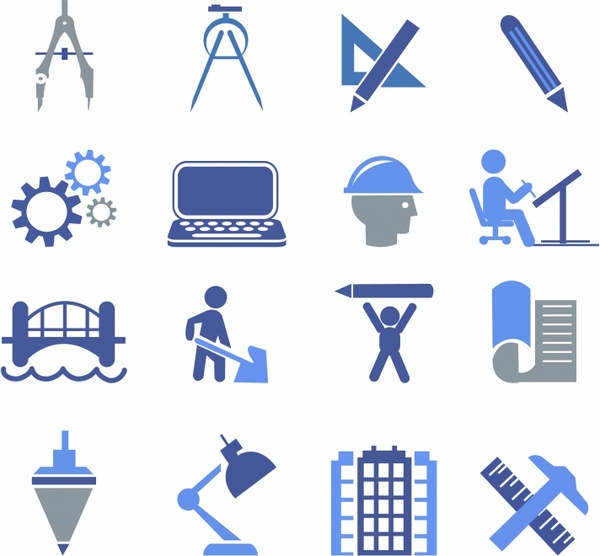 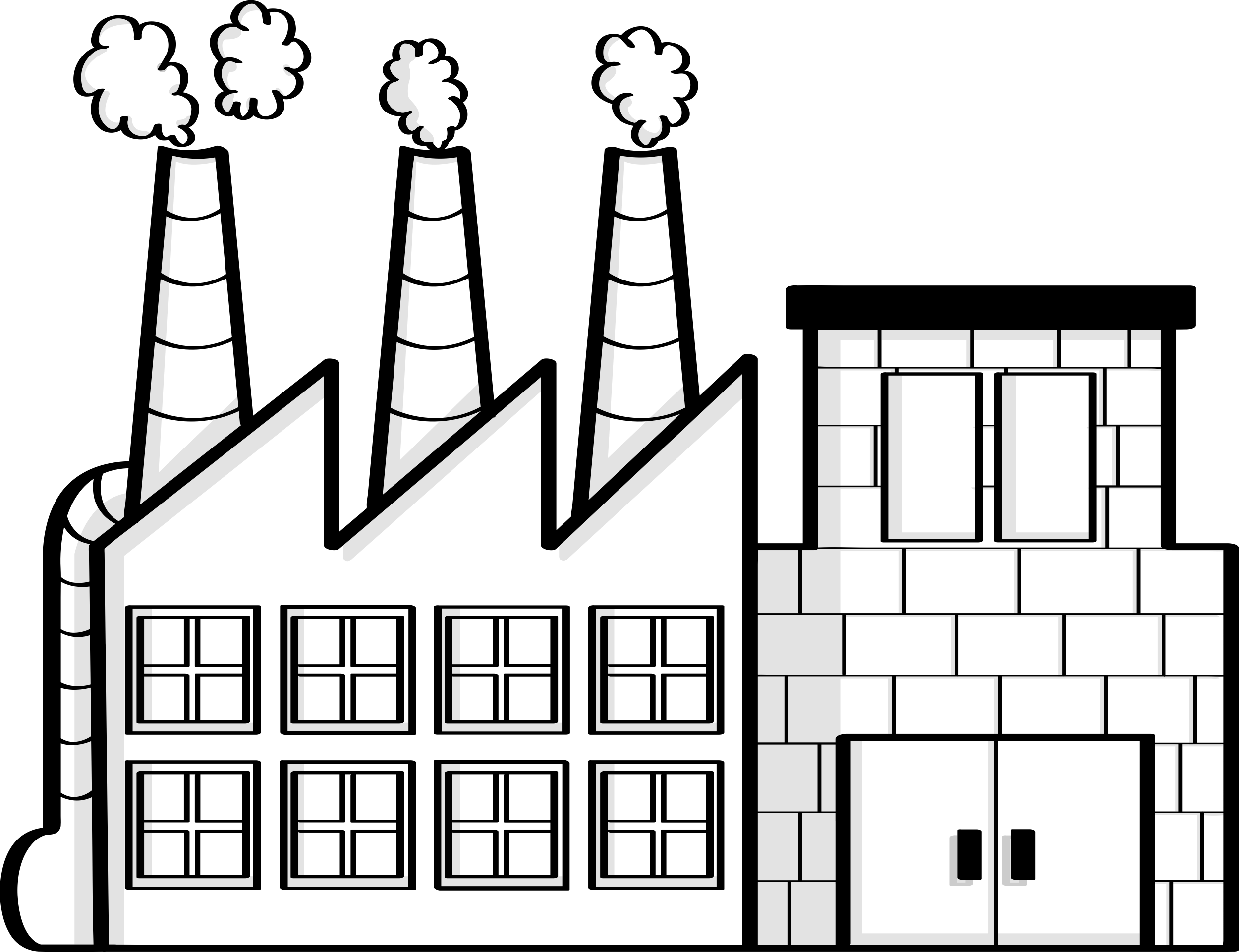 Organizational Capabilities
Human Resources: maintenance engineers
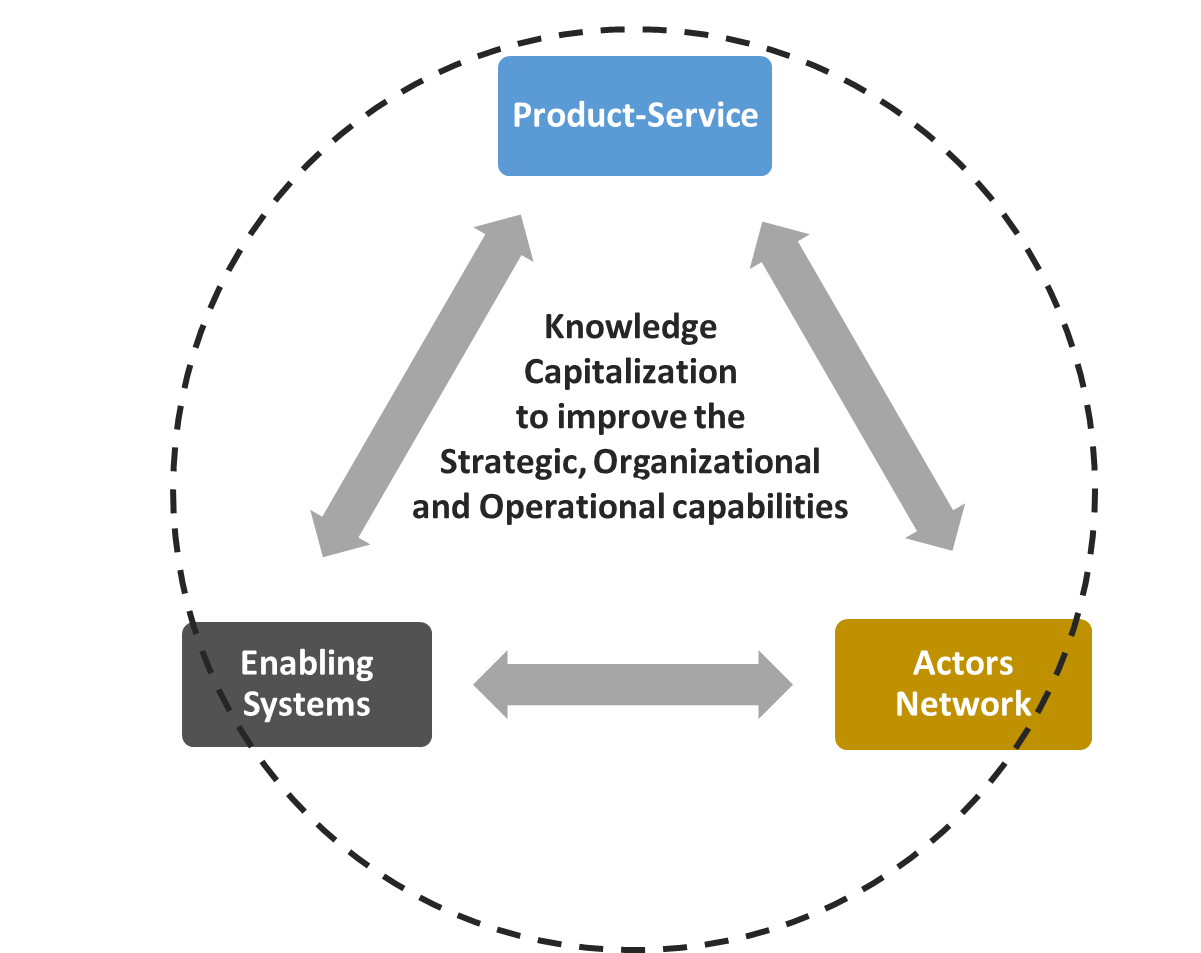 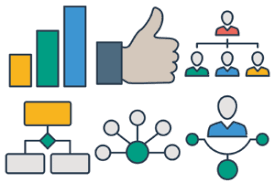 Business processes: 
Service delivery, knowledge management
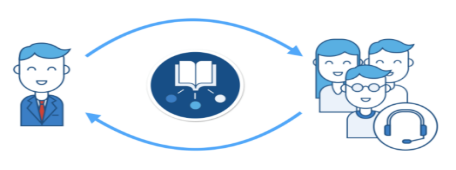 Immaterial Resources: Shared and saved ‘know-how’ knowledge
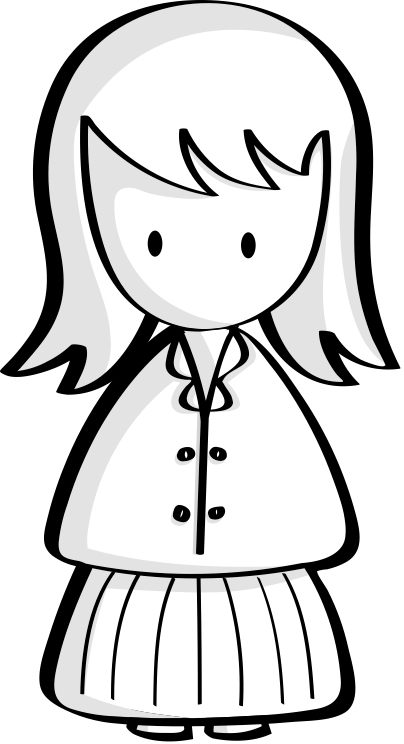 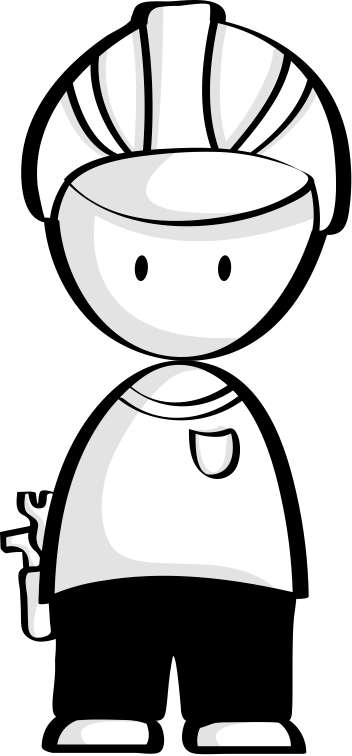 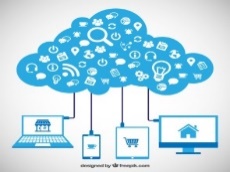 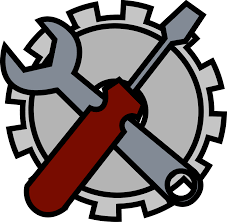 Actors from production, service and support system interacting with each other and with customers
Physical infrastructure Maintenance tools and spare parts
Digital infrastructure 
Communication system, Software and cloud
28
To go further
Circular economy: educational resources
https://kumu.io/ellenmacarthurfoundation/educational-resources#ce-general-resources-map/key-for-general-resources-map 
The surprising thing I learned sailing solo around the world | Dame Ellen MacArthur
https://www.youtube.com/watch?v=ooIxHVXgLbc
The Disruptive Innovation Festival (DIF)
https://www.thinkdif.co/topics  
Case Studies
https://www.ellenmacarthurfoundation.org/case-studies 
A Good Disruption 
https://youtu.be/uT66CRYkSM8
New Plastics Economy 
https://vimeo.com/168011130
Make Fashion Circular 
https://www.ellenmacarthurfoundation.org/our-work/activities/make-fashion-circular
29
References
Kim, Yong Se (2012), A Product-Service Systems Design Method with Integration of Product Elements and Service Elements Using Affordances, ServDes.2012 Third Nordic Conference on Service Design and Service Innovation
Mont O. Clarifying the concept of product – service system. J Clean Prod. 2002;10:237-245. doi:10.1016/S0959-6526(01)00039-7
F. Blomsma, L. Kjaer, D. Pigosso, T. McAloone, and S. Lloyd, “Exploring Circular Strategy Combinations - Towards Understanding the Role of PSS,” Procedia CIRP, vol. 69, no. May, pp. 752–757, 2018.
Blomsma F, Brennan G. The Emergence of Circular Economy: A New Framing Around Prolonging Resource Productivity. J Ind Ecol. 2017;21(3):603-614. doi:10.1111/jiec.12603
Macarthur E. Towards the Circular Economy. J Ind Ecol. 2013;2:23-44. doi:10.1162/108819806775545321
Weyrauch, T., & Herstatt, C. (2017). What is frugal innovation? Three defining criteria. Journal of frugal innovation, 2(1), 1.
Trevisan, L. & Brissaud, D., 2017. A system-based conceptual framework for product-service integration in product-service system engineering. Journal of Engineering Design, 28(10–12), pp.627–653.
Baines, T.S. et al., 2007. State-of-the-art in product-service systems. Proceedings of the Institution of Mechanical Engineers, Part B: Journal of Engineering Manufacture, 221(10), pp.1543–1552. Available at: http://sdj.sagepub.com/lookup/10.1243/09544054JEM858.
Meier, H., Roy, R. & Seliger, G., 2010. Industrial Product-Service systems-IPS2. CIRP Annals - Manufacturing Technology, 59(2), pp.607–627.
Tukker, A., 2004. Eight Types of Product Service Systems. Business Strategy and the Environment, 13, pp.246–260.
Wiesner, S. et al., 2015. Interactions between service and product lifecycle management. Procedia CIRP, 30, pp.36–41. Available at: http://dx.doi.org/10.1016/j.procir.2015.02.018.
Circular Economy: An Introduction (https://courses.edx.org/courses/course-v1:Delftx+CircularX+1T2017/course/)
Ellen MacArthur Foundation (https://www.ellenmacarthurfoundation.org/)
30
Join DigiFoF network!


www.digifof.org